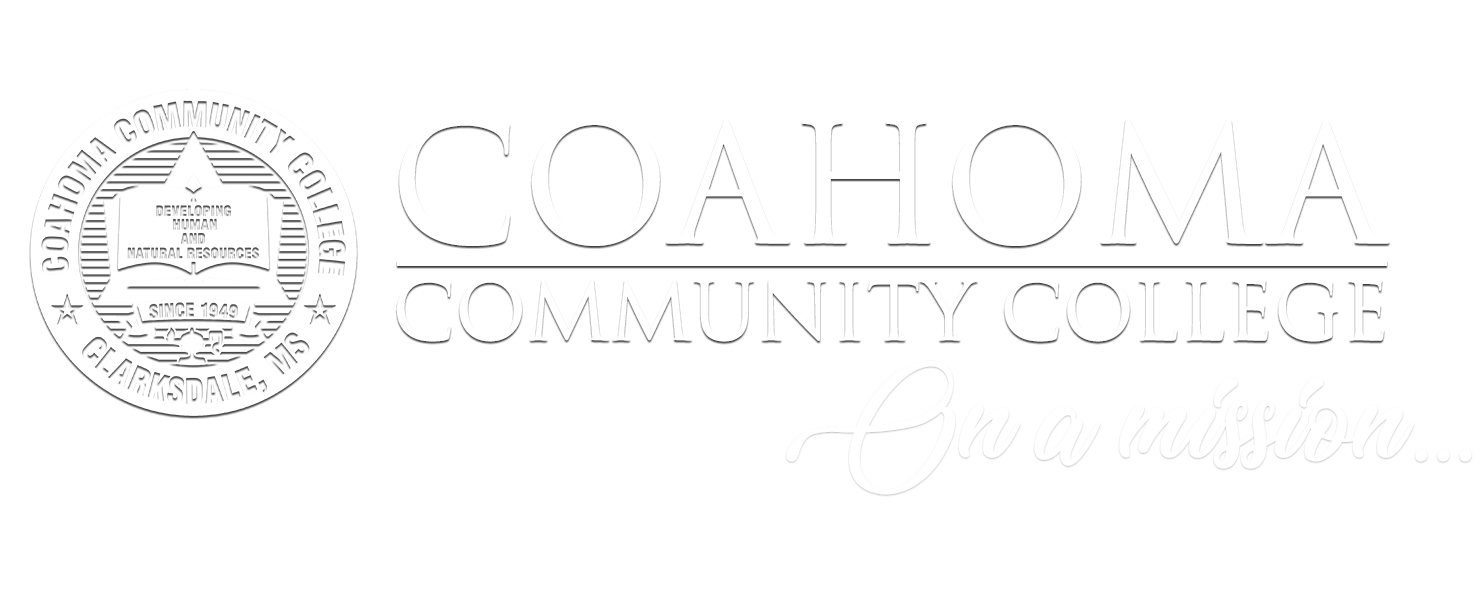 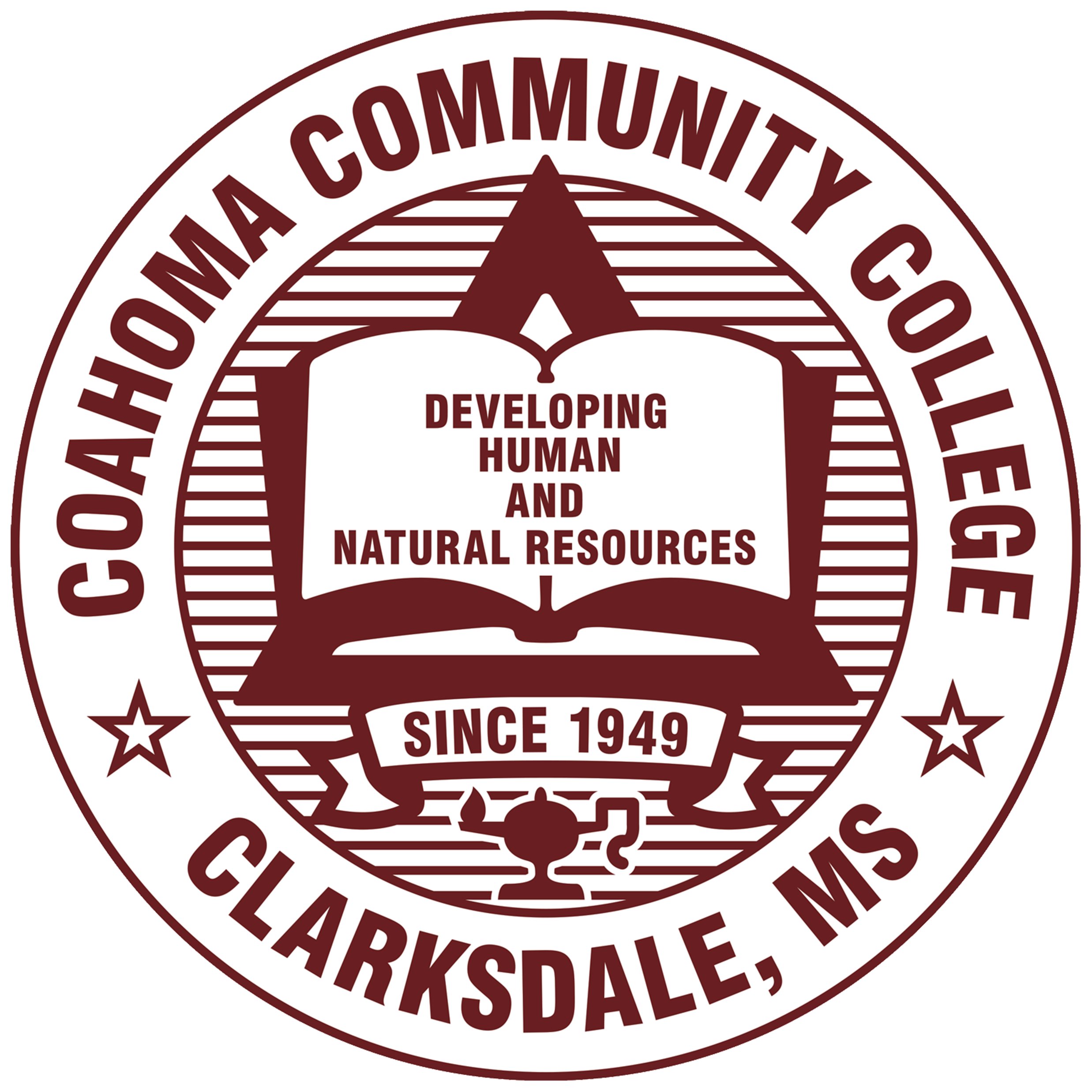 Insert text here.

Bullet point
Bullet point
Bullet point
Bullet point
Insert image or chart here.
Insert text here.